PREPARING THE COACHELLA VALLEY FOR A SMART REGION
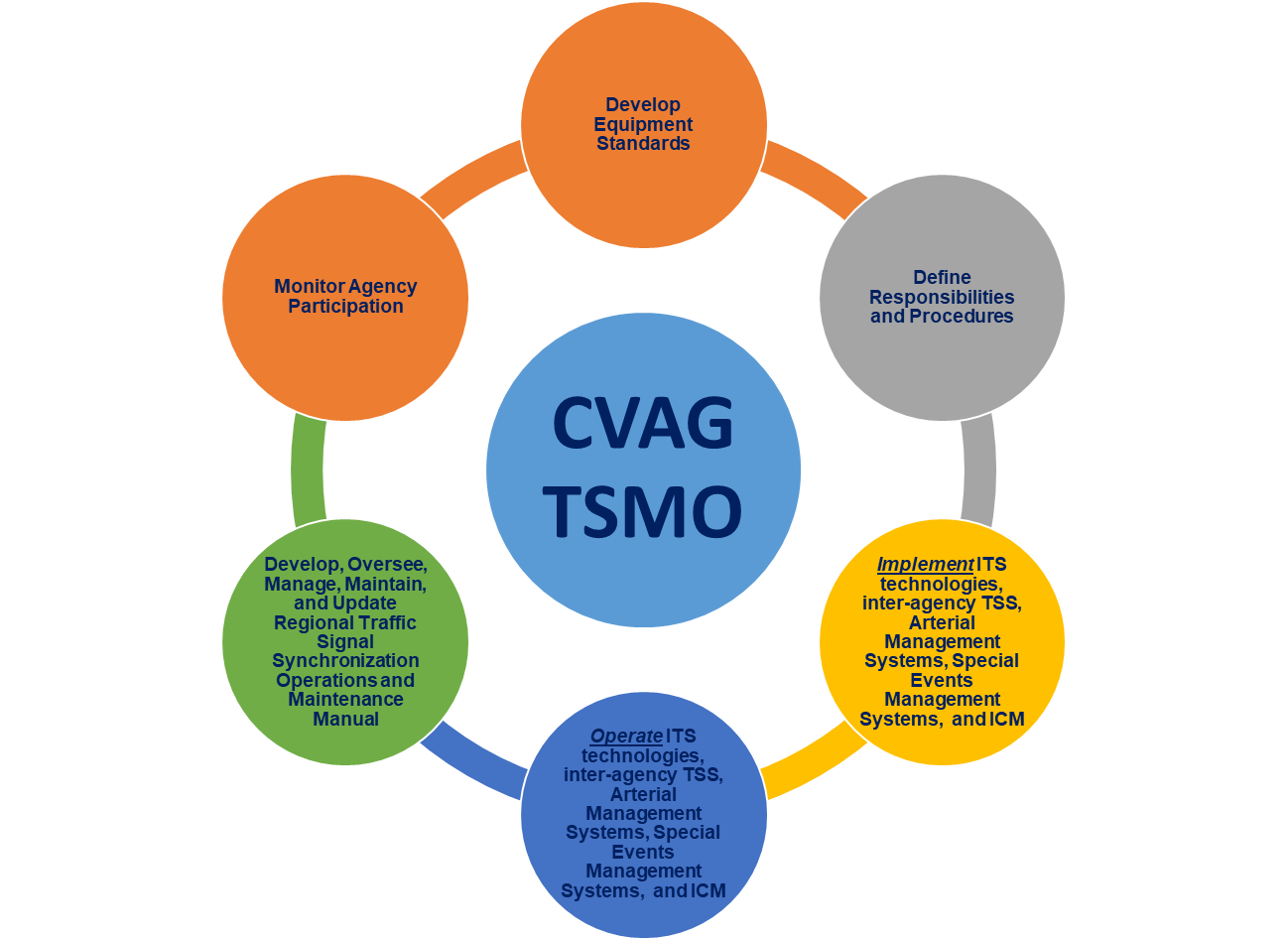 TRANSPORTATION SYSTEMS MANAGEMENT AND OPERATIONS (TSM&O) COMMITTEE
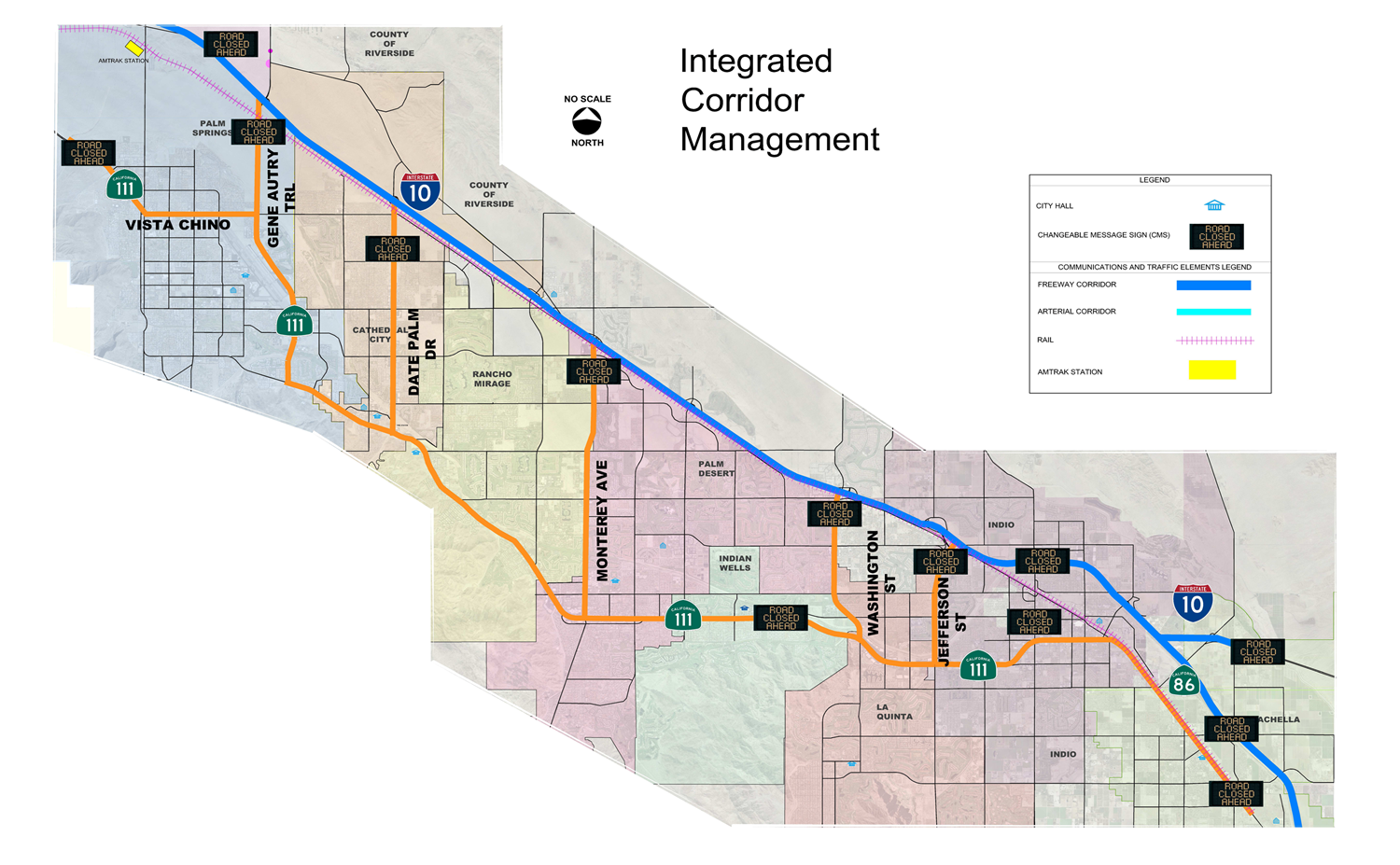 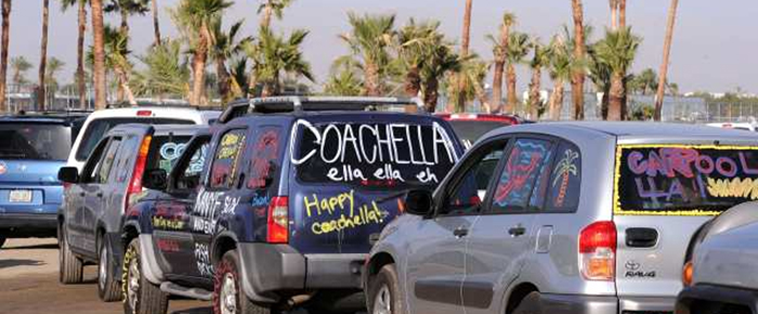 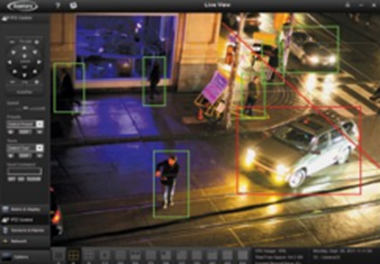 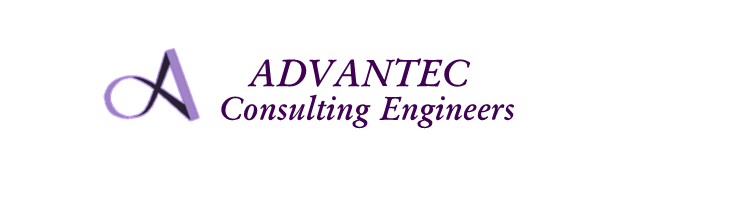 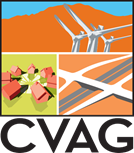 PREPARING THE COACHELLA VALLEY FOR A SMART REGION
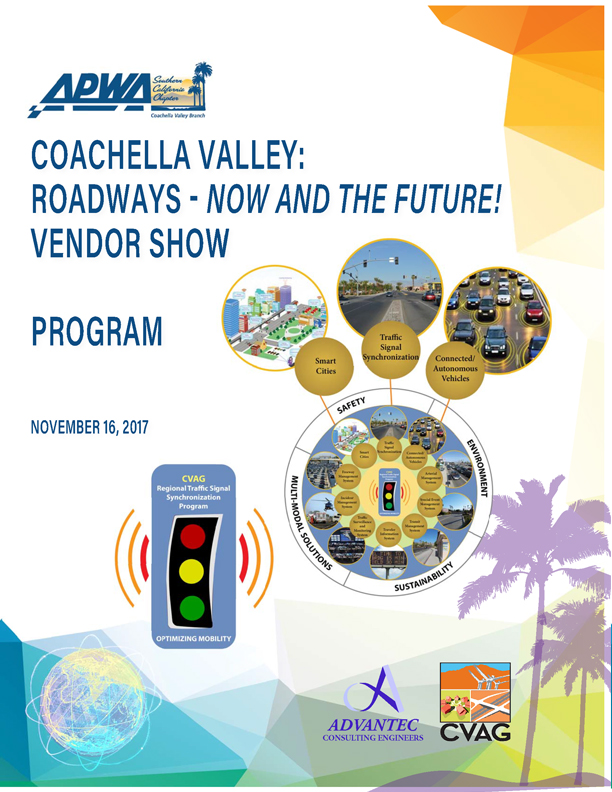 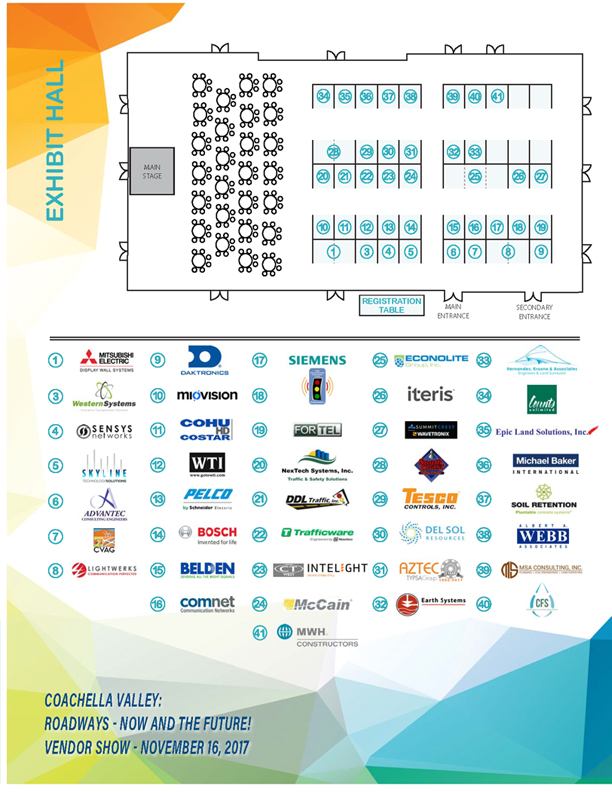 TRANSPORTATION SYSTEMS MANAGEMENT AND OPERATIONS (TSM&O) COMMITTEE
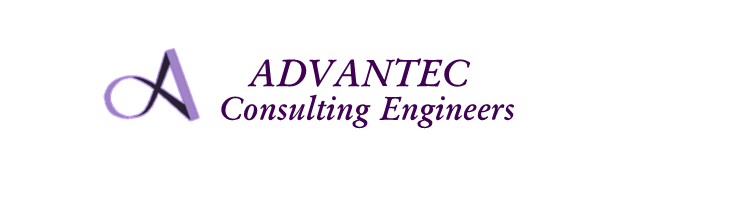 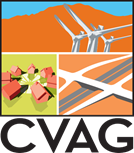 November 16, 2017 Vendor Show
PREPARING THE COACHELLA VALLEY FOR A SMART REGION
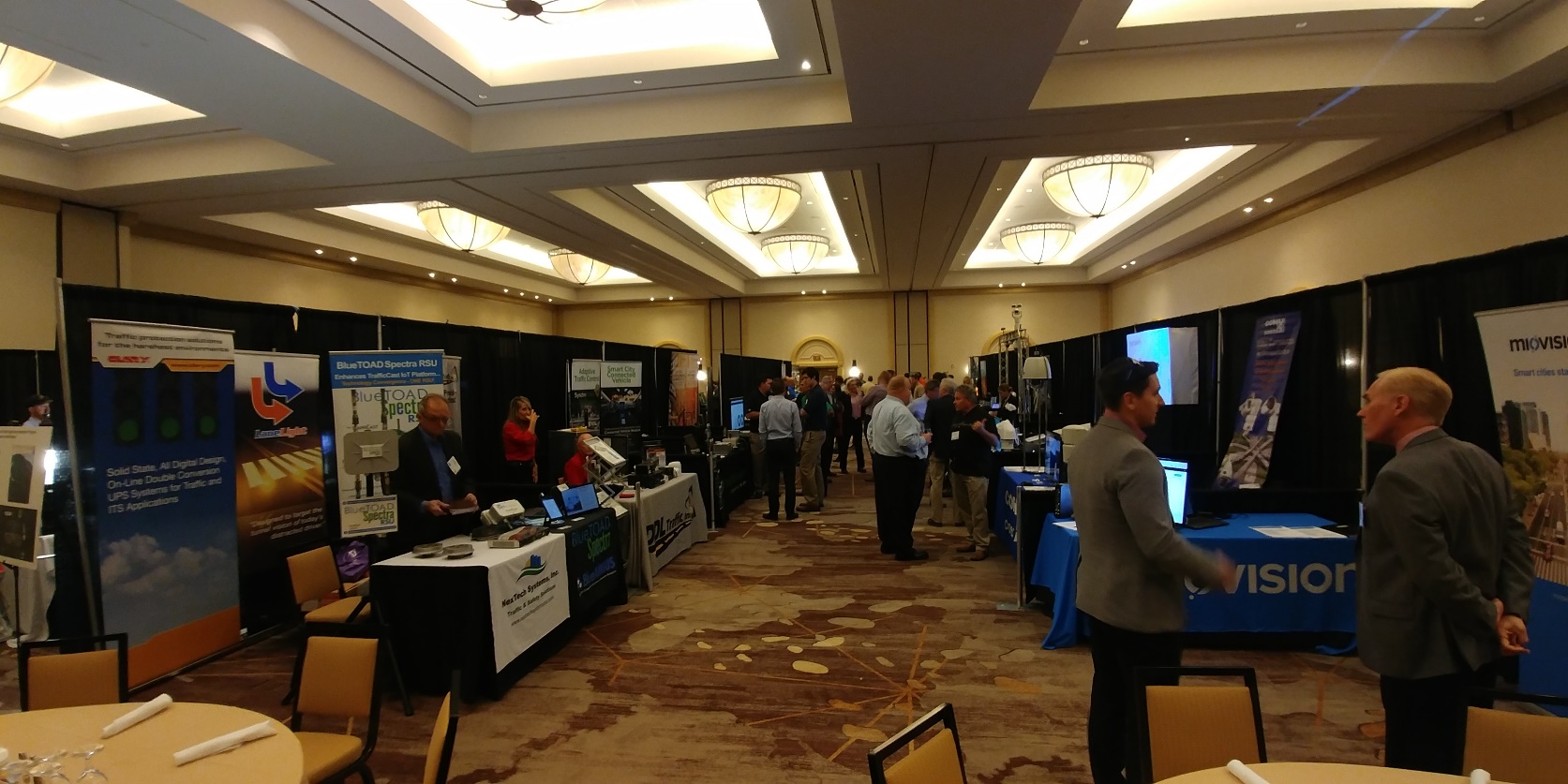 TRANSPORTATION SYSTEMS MANAGEMENT AND OPERATIONS (TSM&O) COMMITTEE
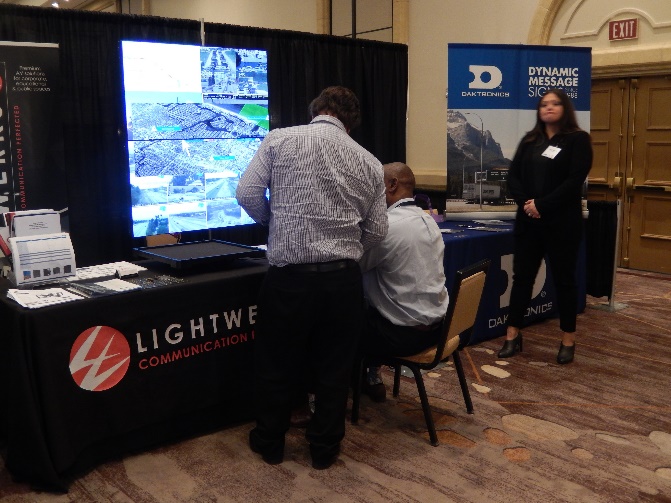 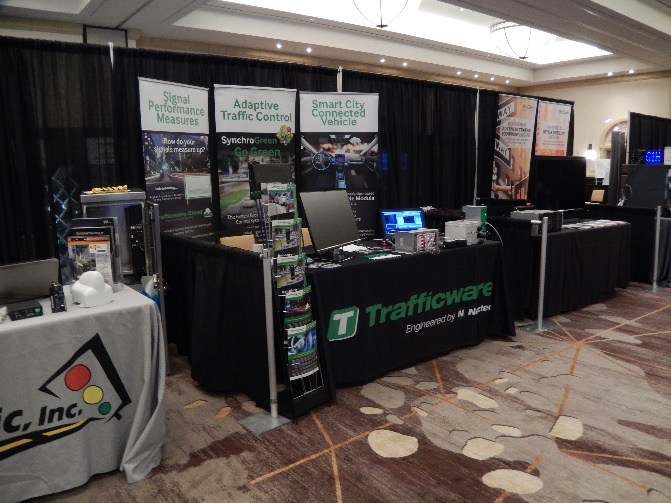 November 16, 2017 Vendor Show
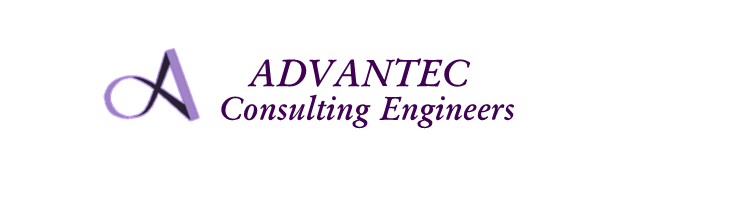 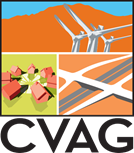 PREPARING THE COACHELLA VALLEY FOR A SMART REGION
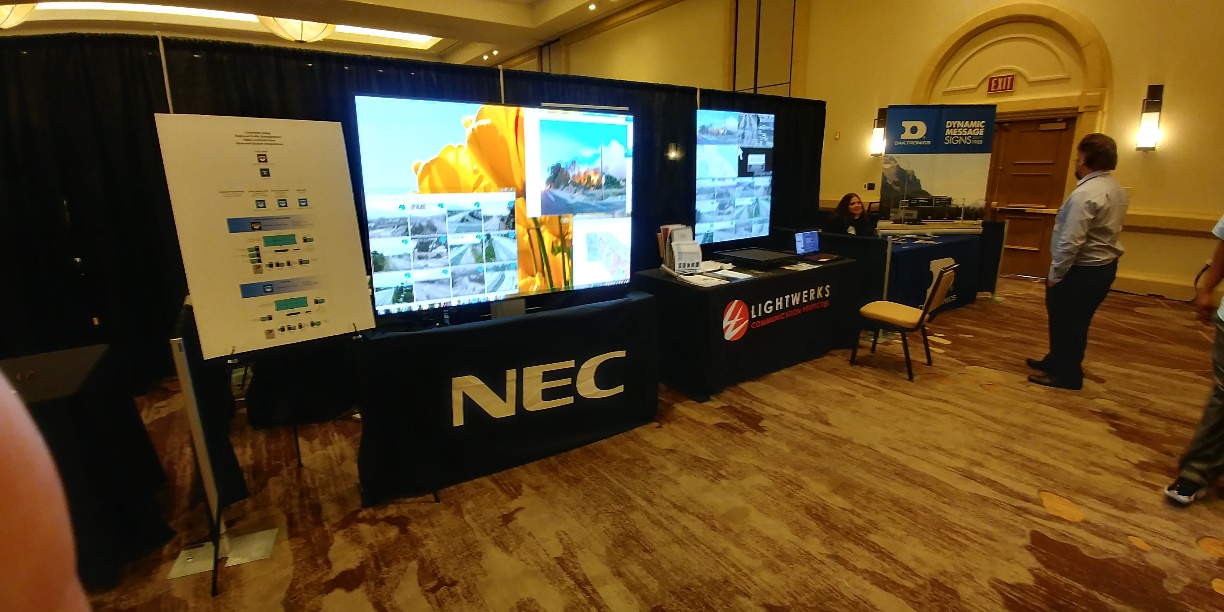 TRANSPORTATION SYSTEMS MANAGEMENT AND OPERATIONS (TSM&O) COMMITTEE
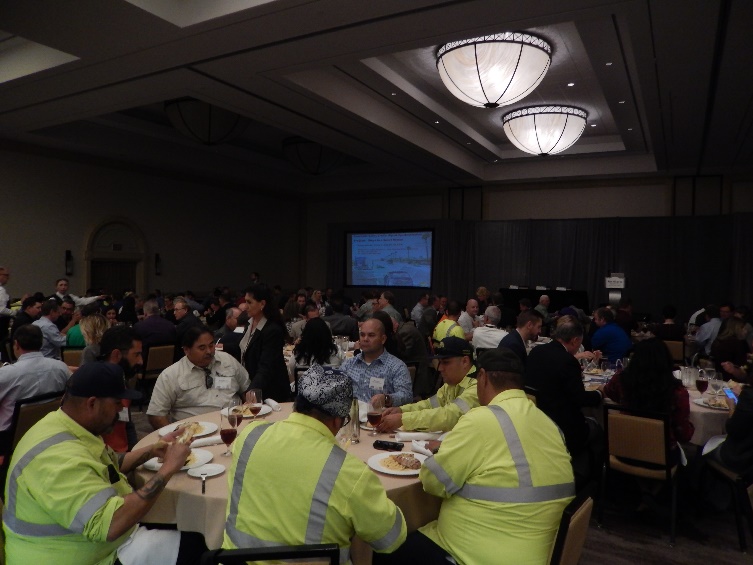 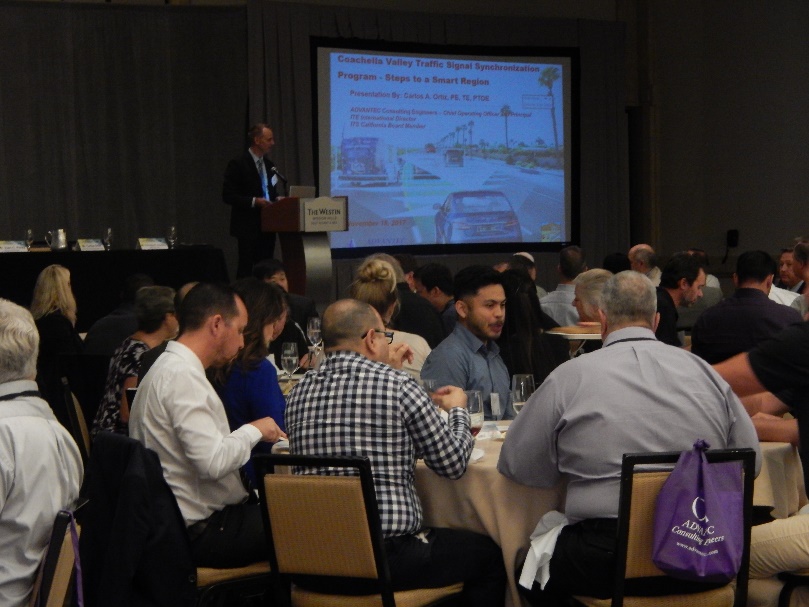 November 16, 2017 Vendor Show
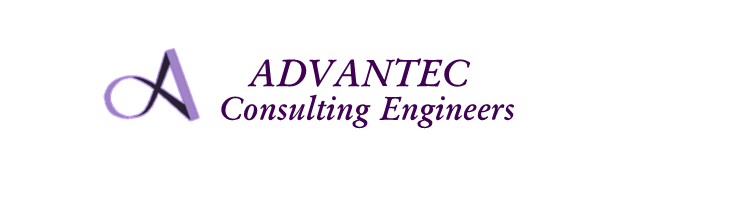 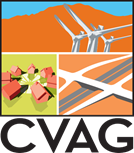 PREPARING THE COACHELLA VALLEY FOR A SMART REGION
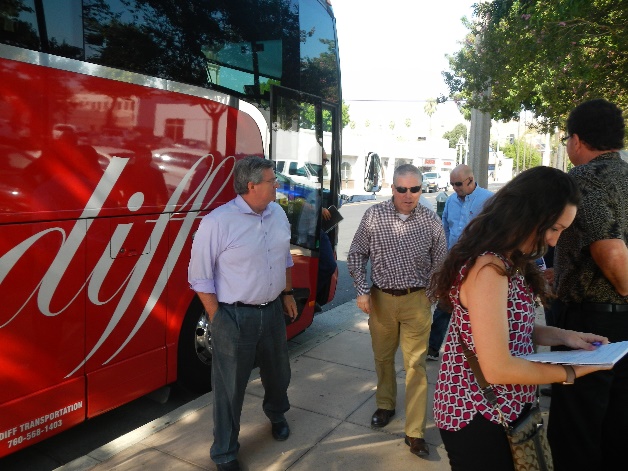 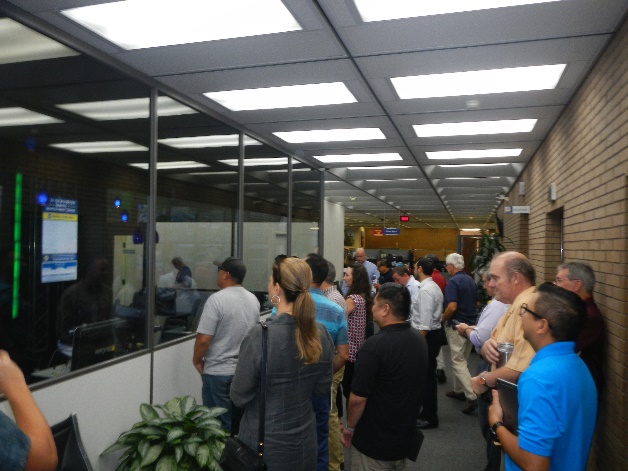 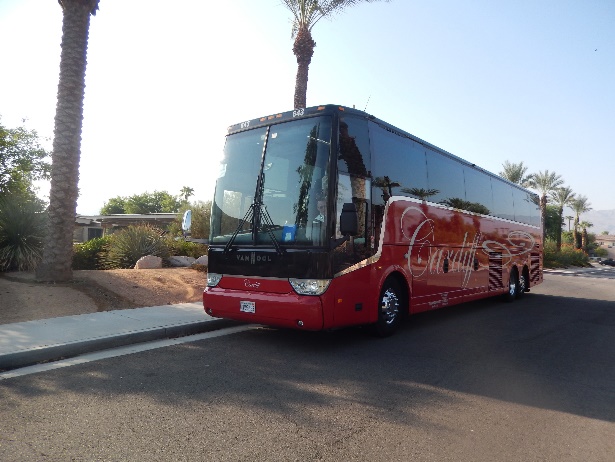 TRANSPORTATION SYSTEMS MANAGEMENT AND OPERATIONS (TSM&O) COMMITTEE
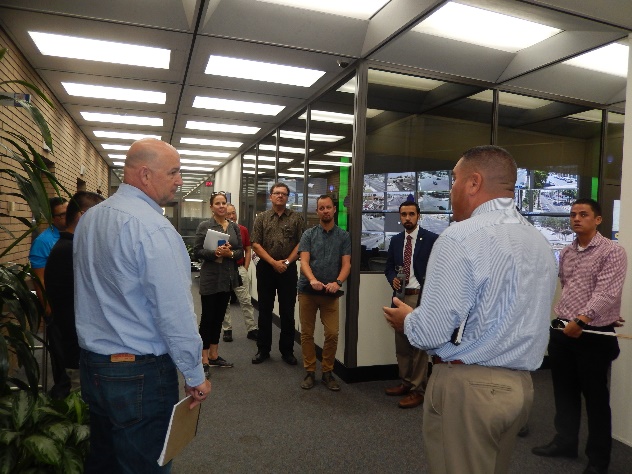 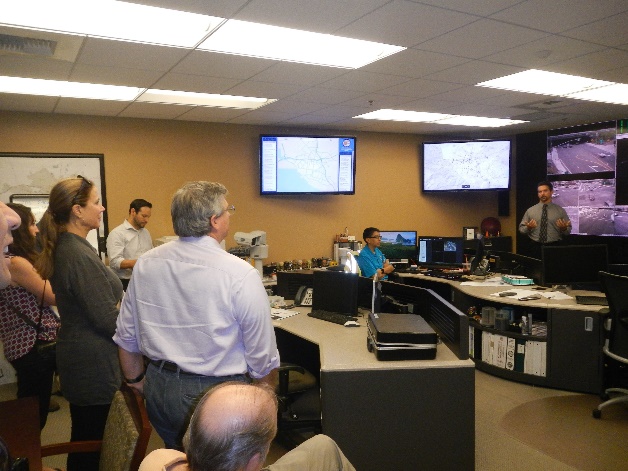 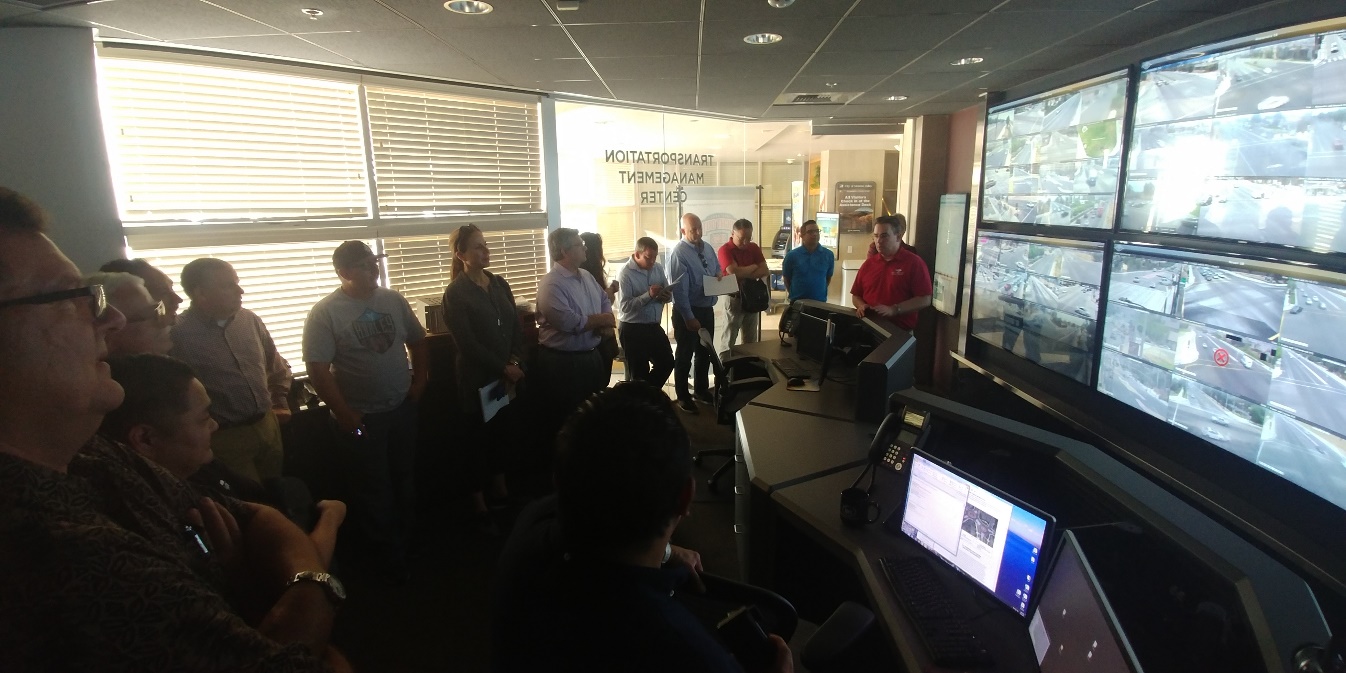 TMCs TOUR
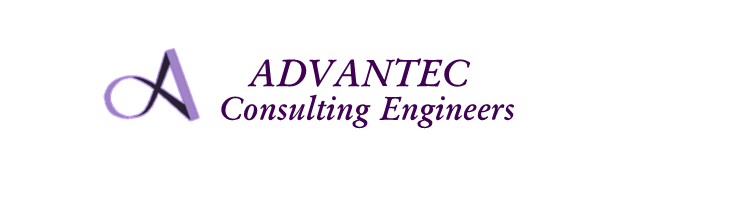 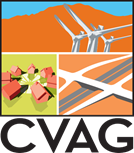 PREPARING THE COACHELLA VALLEY FOR A SMART REGION
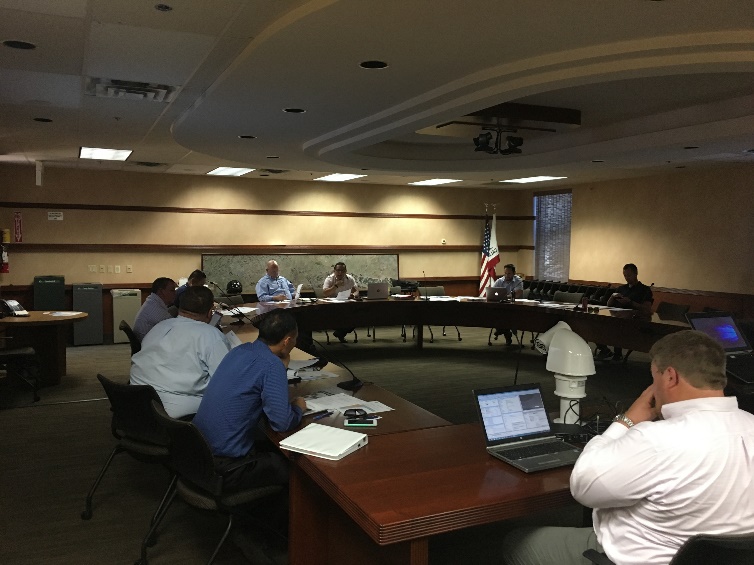 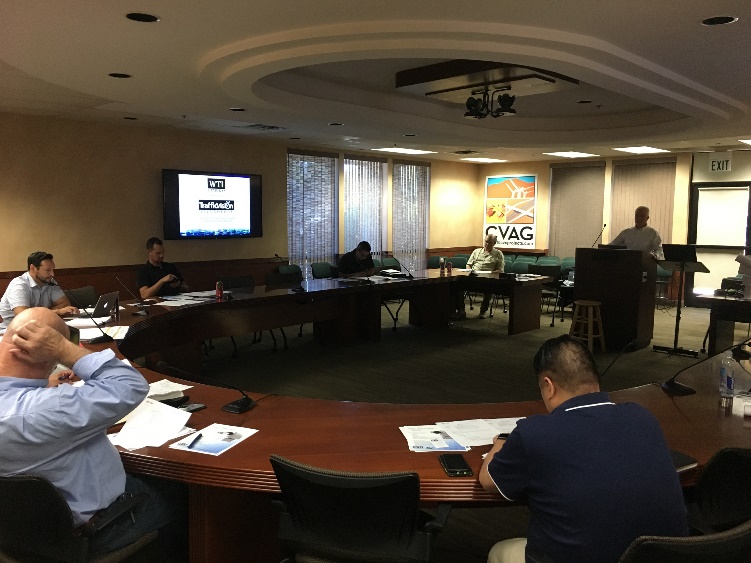 TRANSPORTATION SYSTEMS MANAGEMENT AND OPERATIONS (TSM&O) COMMITTEE
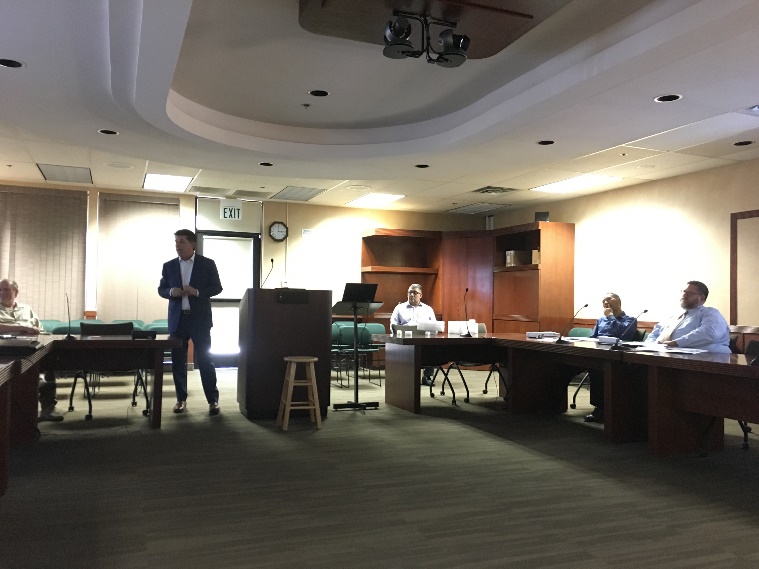 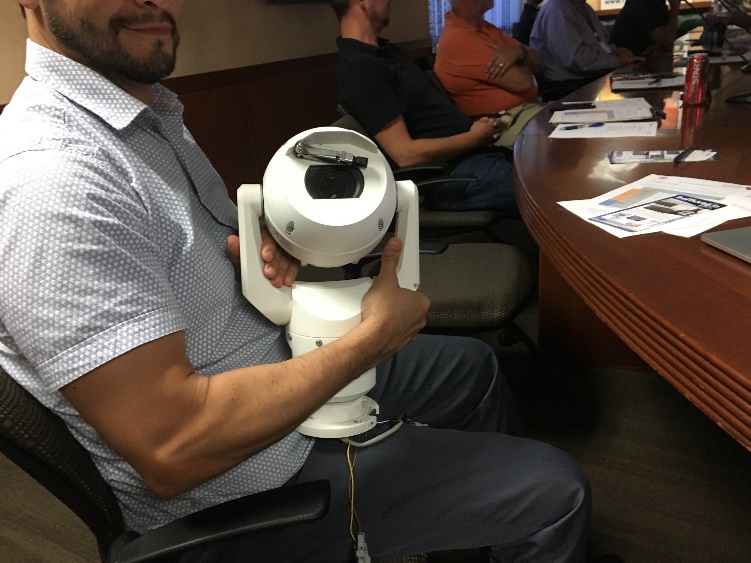 TECHNOLOGIES’ ASSESSMENT
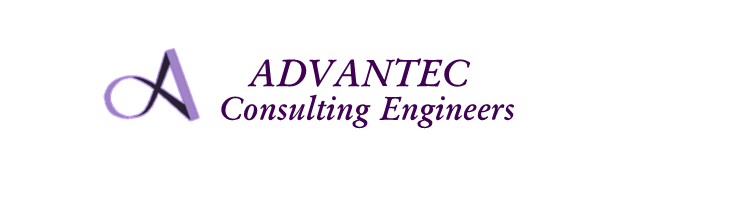 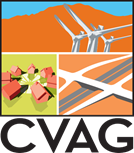 PREPARING THE COACHELLA VALLEY FOR A SMART REGION
CONNECTED VEHICLE (CV) TECHNOLOGIES
CV Ready for DRSC (V2I Communication)
2070 Controllers
Cabinets
Communications
Regional TMC
Provide SPaT to Automobile Industry
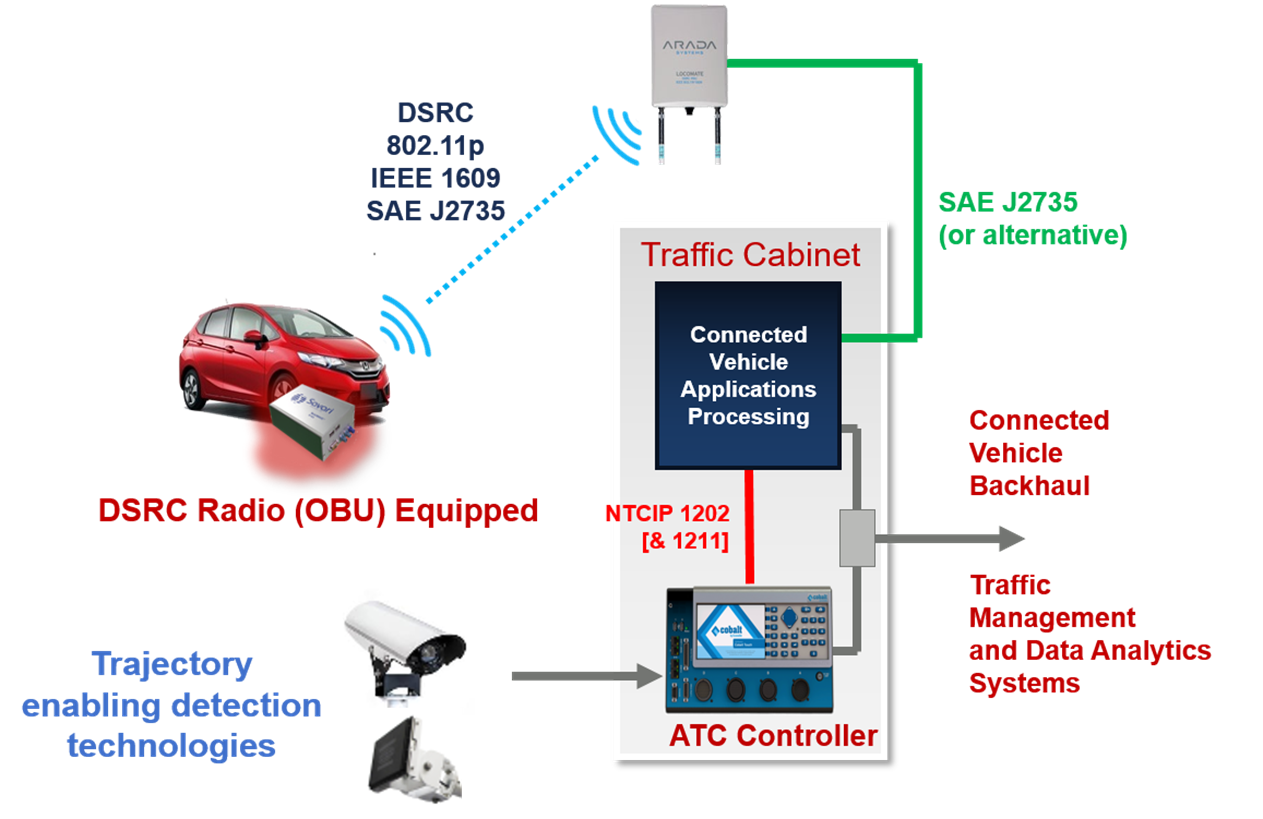 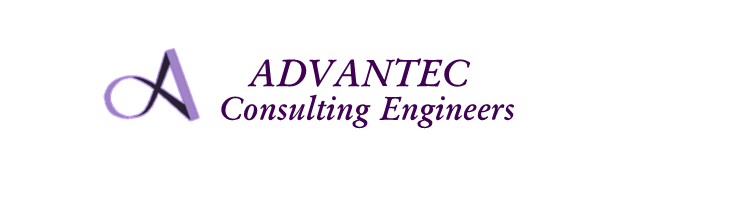 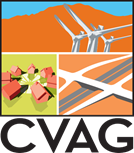 PREPARING THE COACHELLA VALLEY FOR A SMART REGION
CONNECTED VEHICLE (CV) TECHNOLOGIES
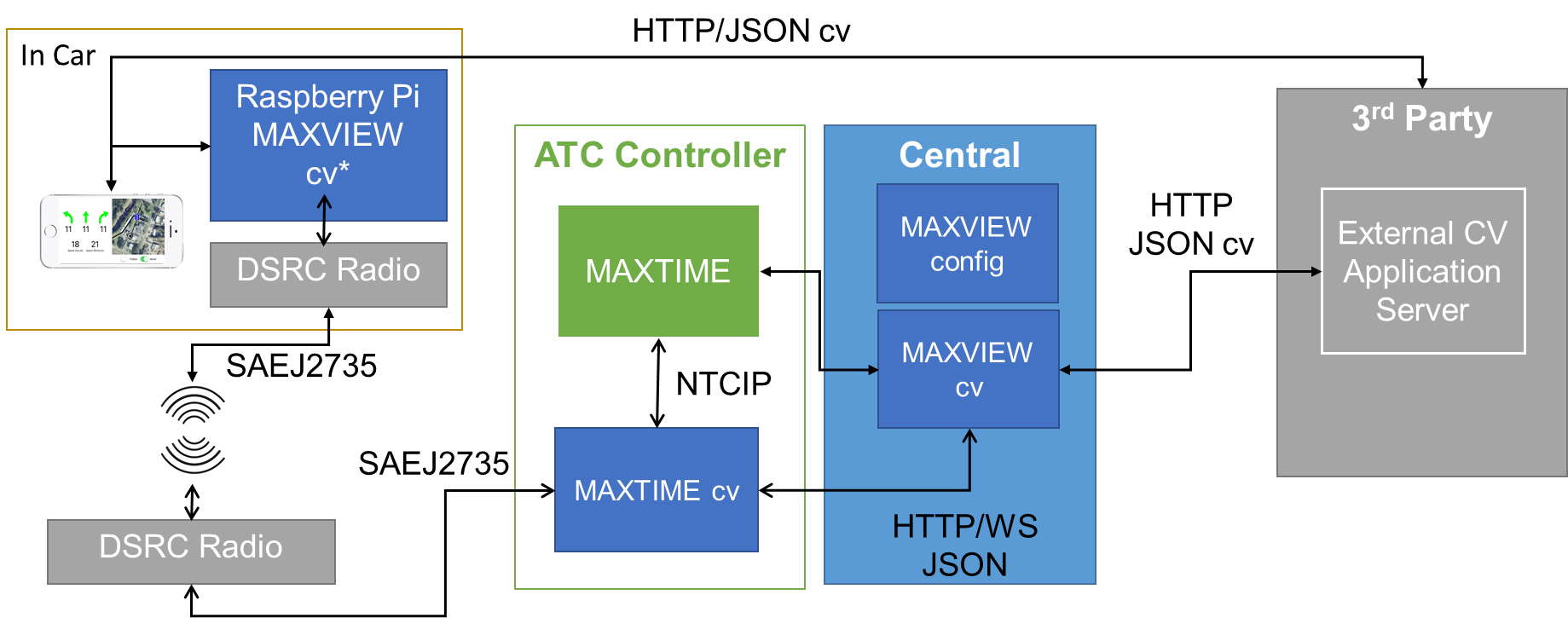 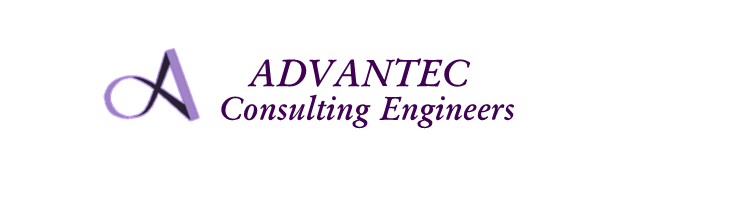 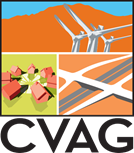 PREPARING THE COACHELLA VALLEY FOR A SMART REGION
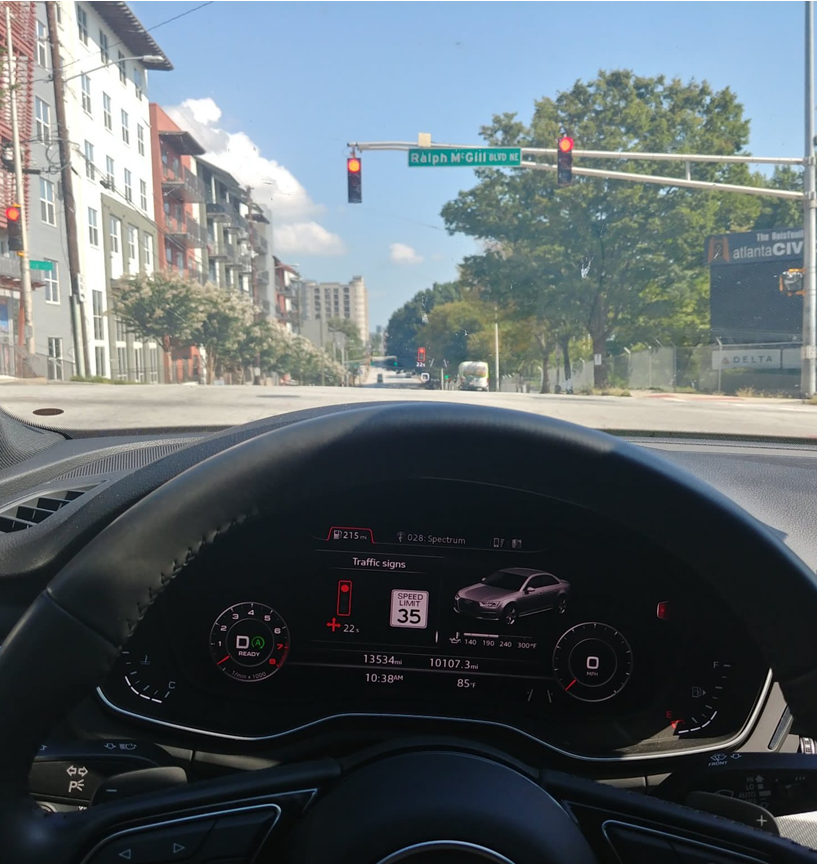 SPaT Challenge
Challenge state and local public sector transportation Infrastructure Owners & Operators (IO&Os) to deploy DSRC infrastructure with SPaT broadcasts in at least one coordinated corridor or network (approximately 20 signalized intersections) in each state by January 2020. 
Additional V2I Applications that build on SPaT are also encouraged!
CONNECTED / AUTONOMOUS VEHICLE (CAV) TECHNOLOGIES
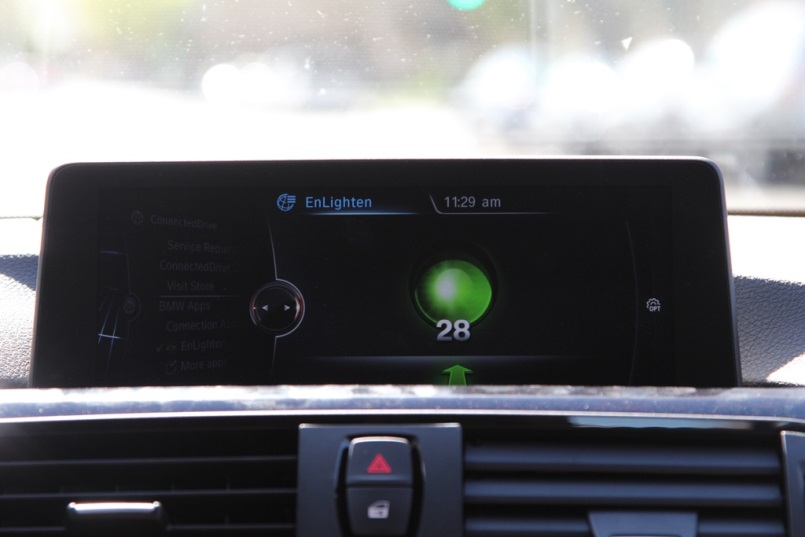 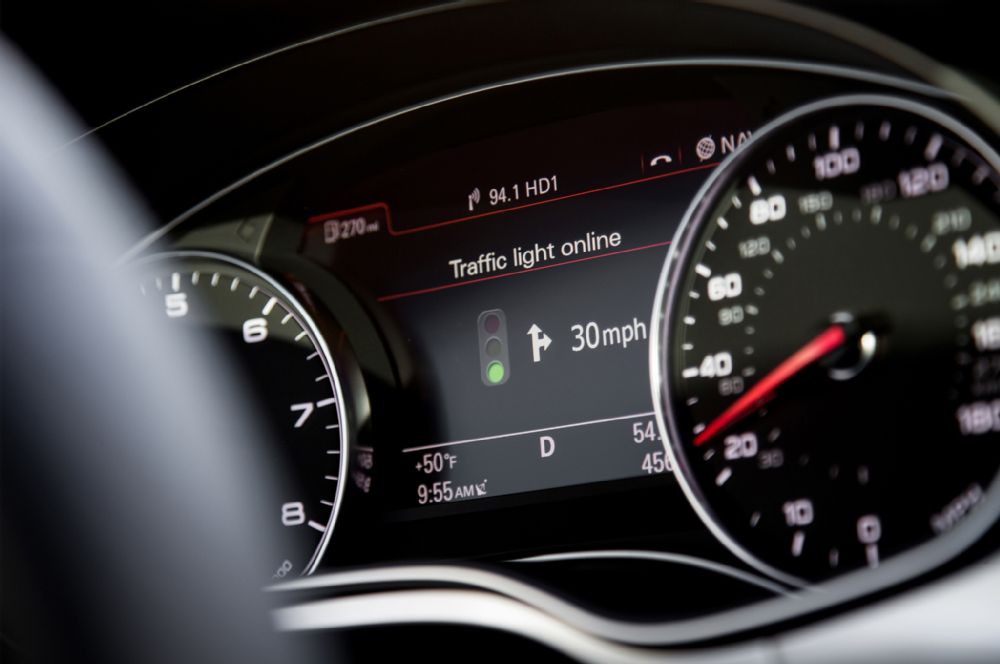 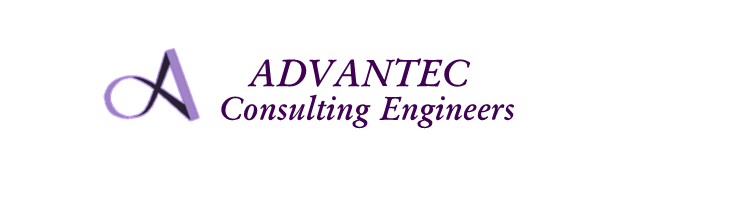 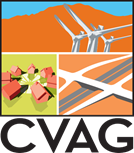 PREPARING THE COACHELLA VALLEY FOR A SMART REGION
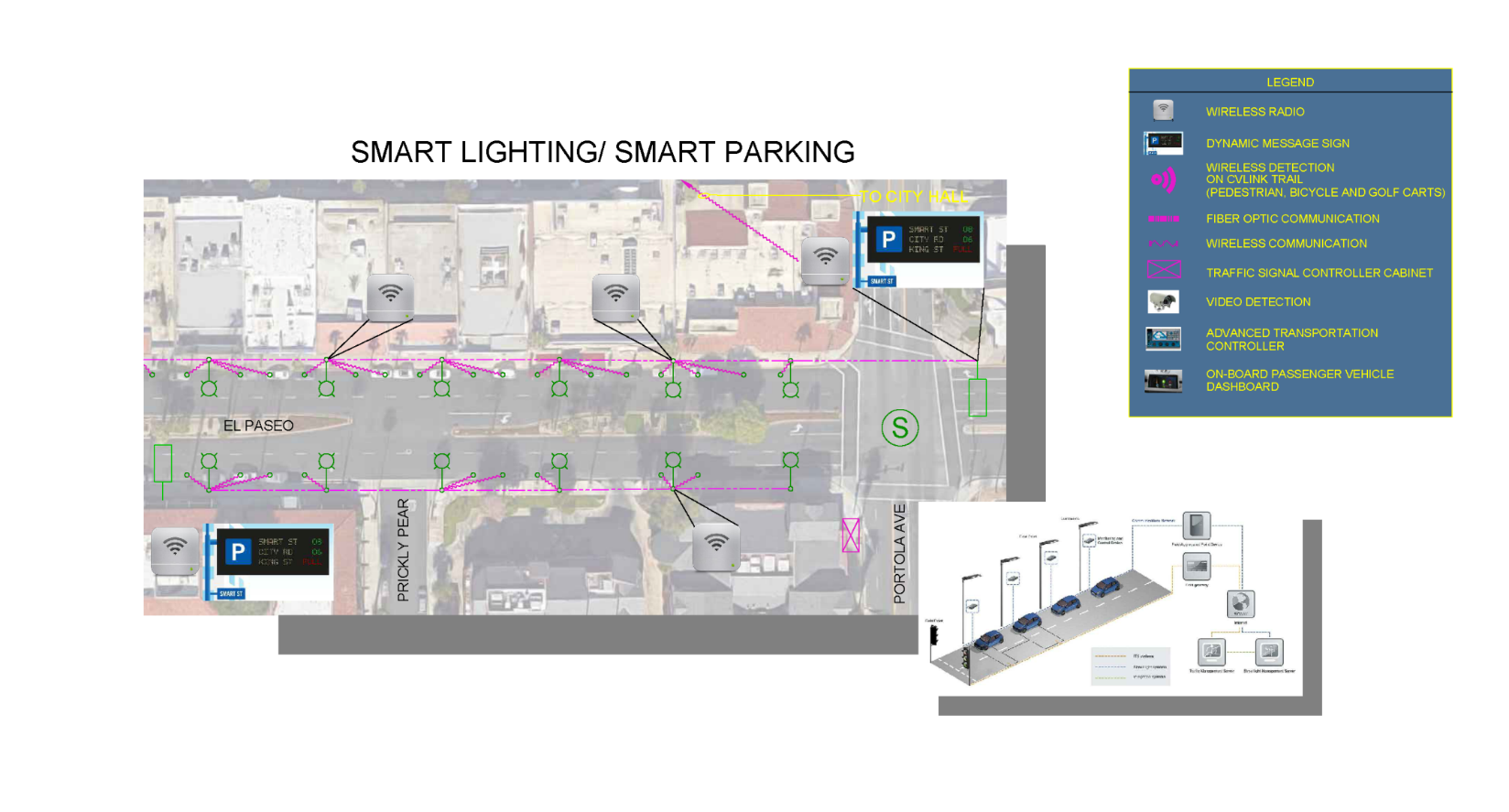 Smart Lighting Systems
Smart Parking Systems
Transit Technologies
MaaS
Broadband Communications
READY FOR FUTURE SMART TRANSPORTATION
TECHNOLOGIES
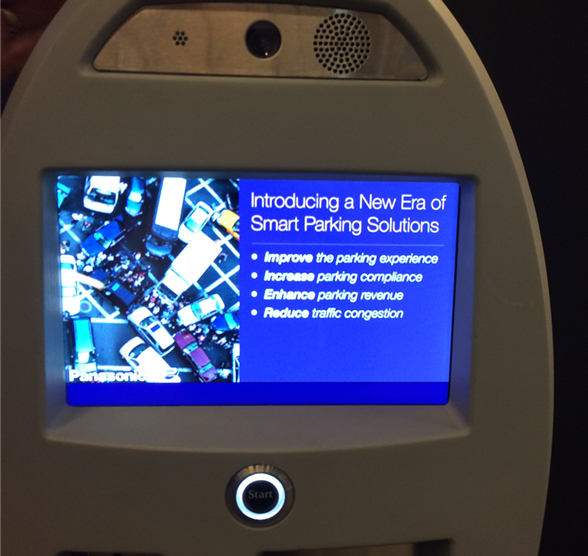 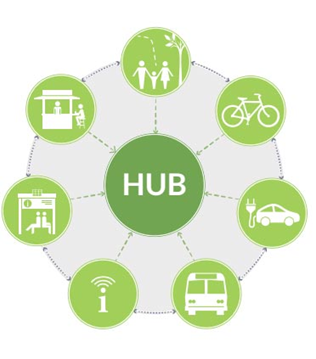 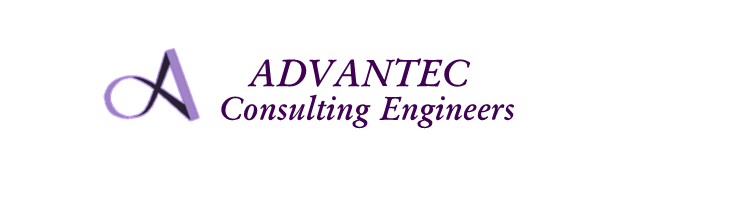 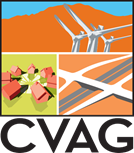 PREPARING THE COACHELLA VALLEY FOR A SMART REGION
CV Link:
50-Mile Corridor
Bicycles, Pedestrians, Low-Speed Electric Vehicles (AV)
Integrate Data/Video
READY FOR FUTURE MULTI-MODAL TRANSPORTATION
TECHNOLOGIES
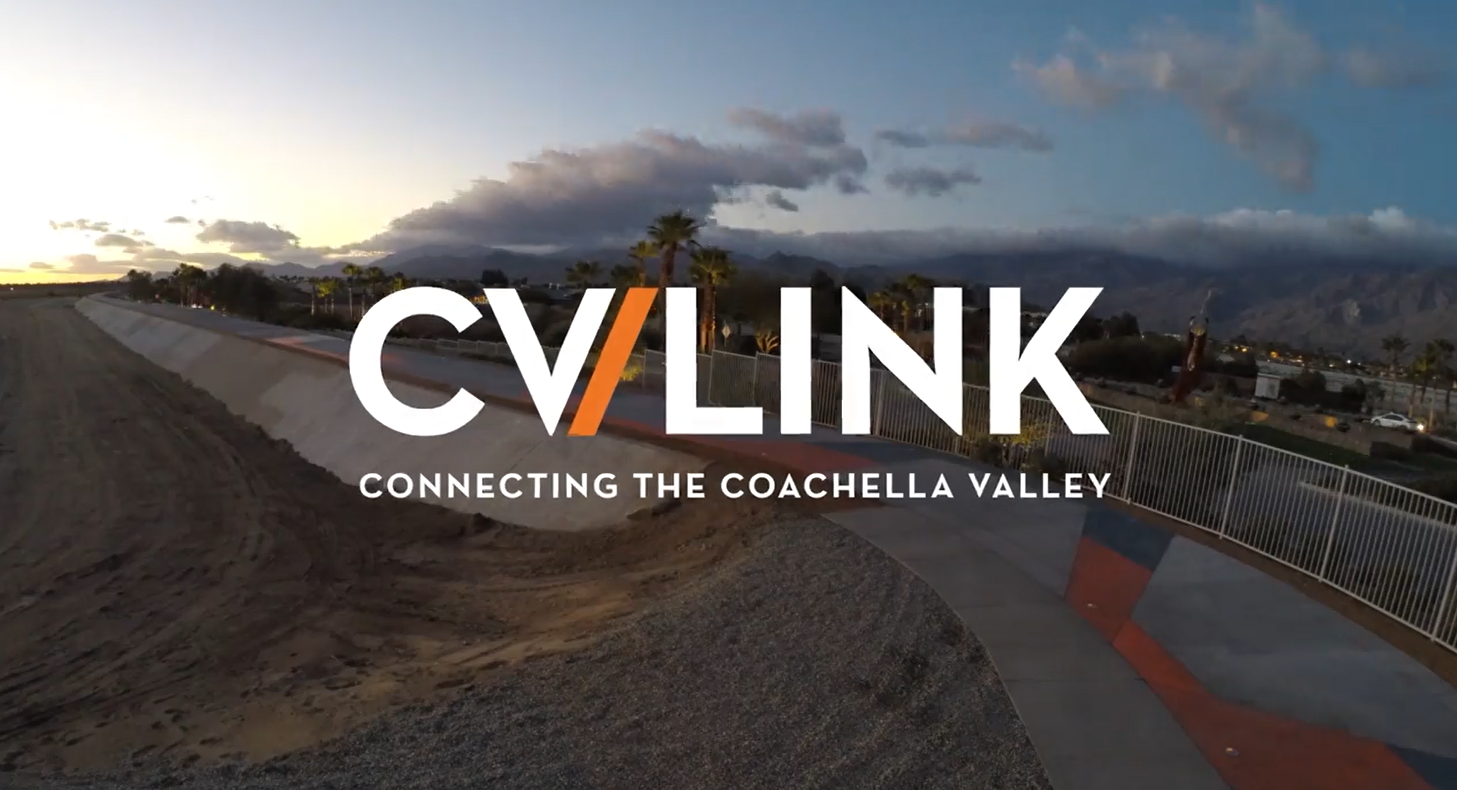 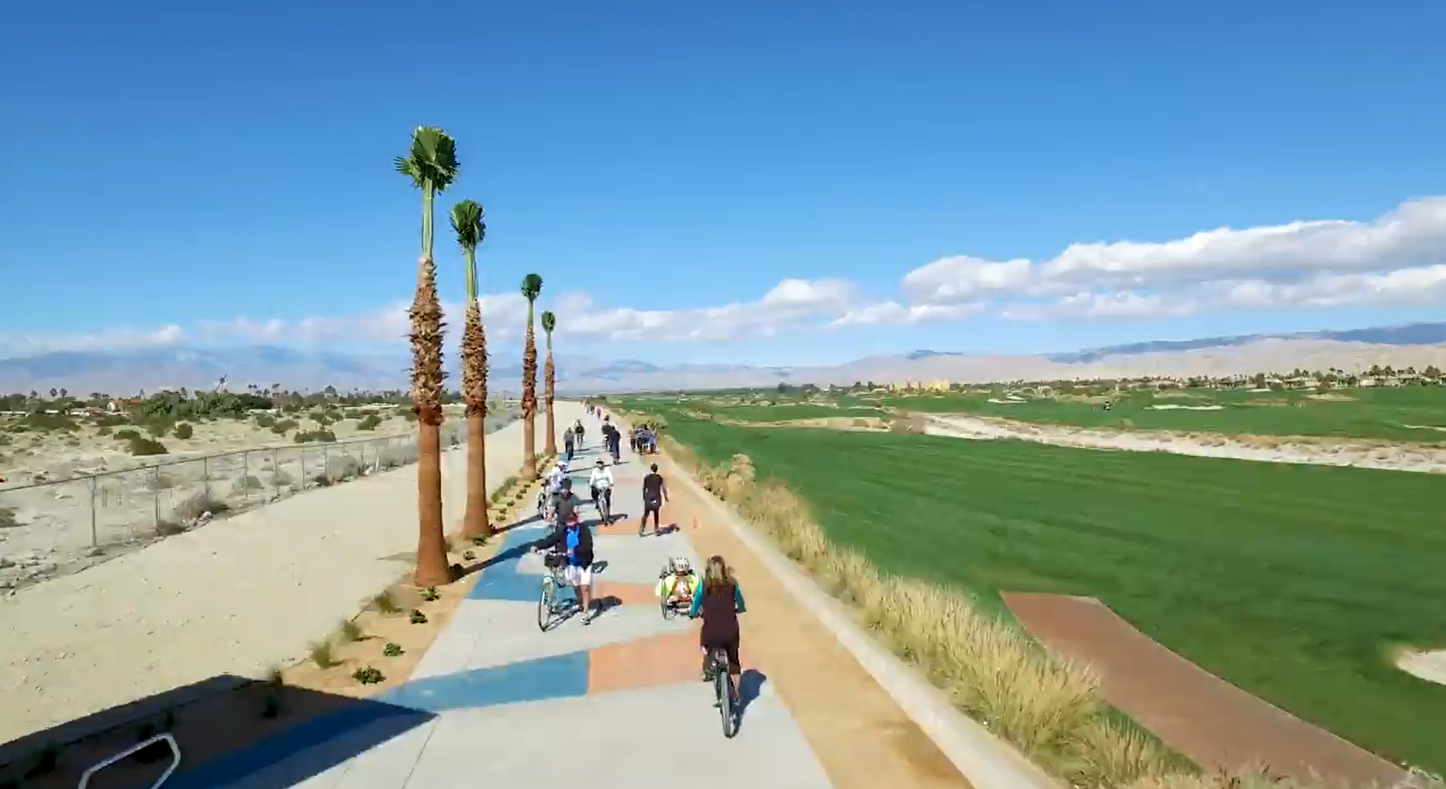 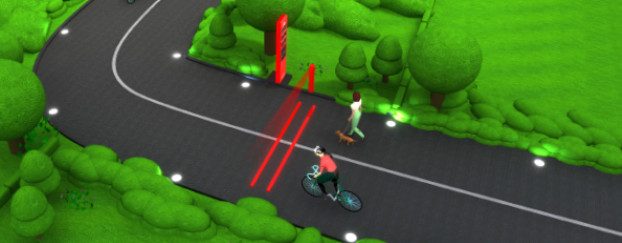 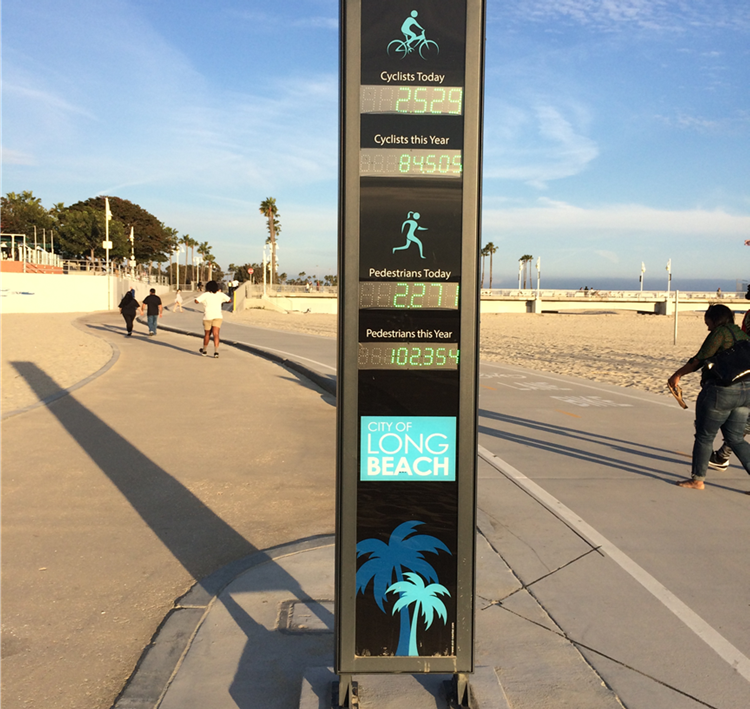 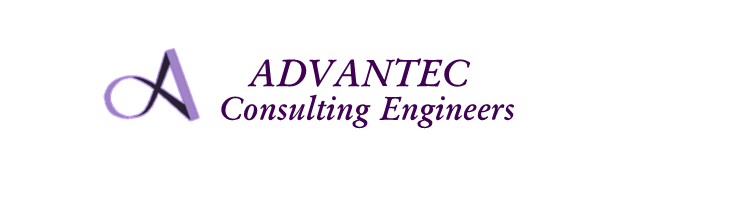 PREPARING THE COACHELLA VALLEY FOR A SMART REGION
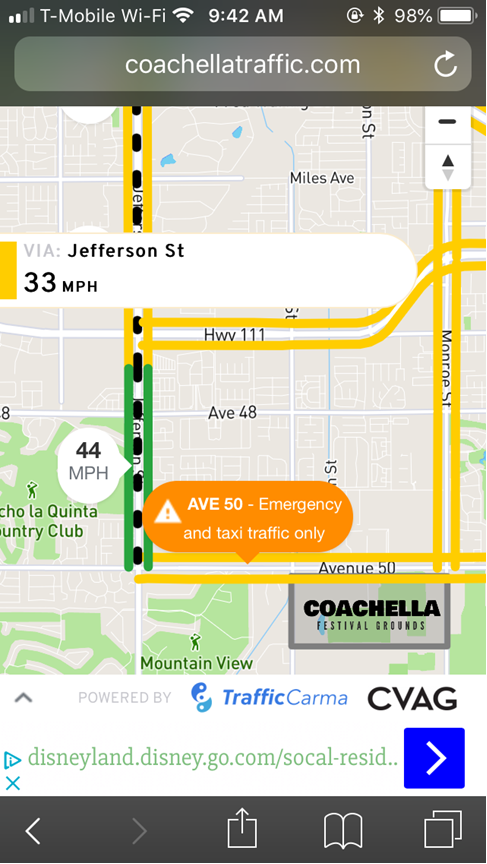 2018 Coachella Music Festivals - Jefferson Street, Monroe Street, City of Indio (12 locations) – BlueTOAD Technology
READY FOR ITS AND CAV TECHNOLOGIES
PILOT PROJECTS
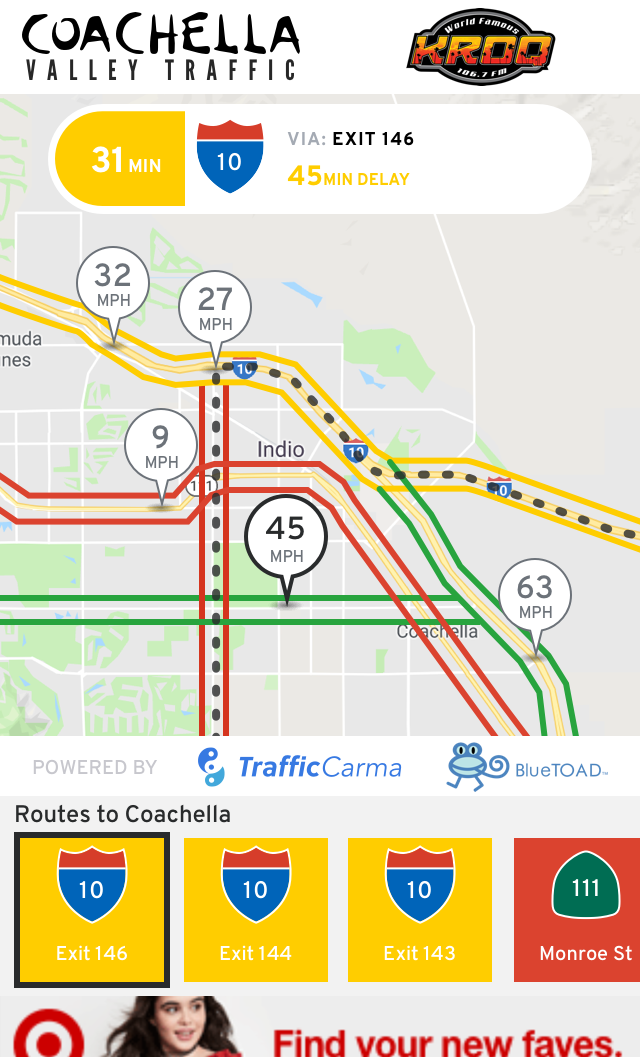 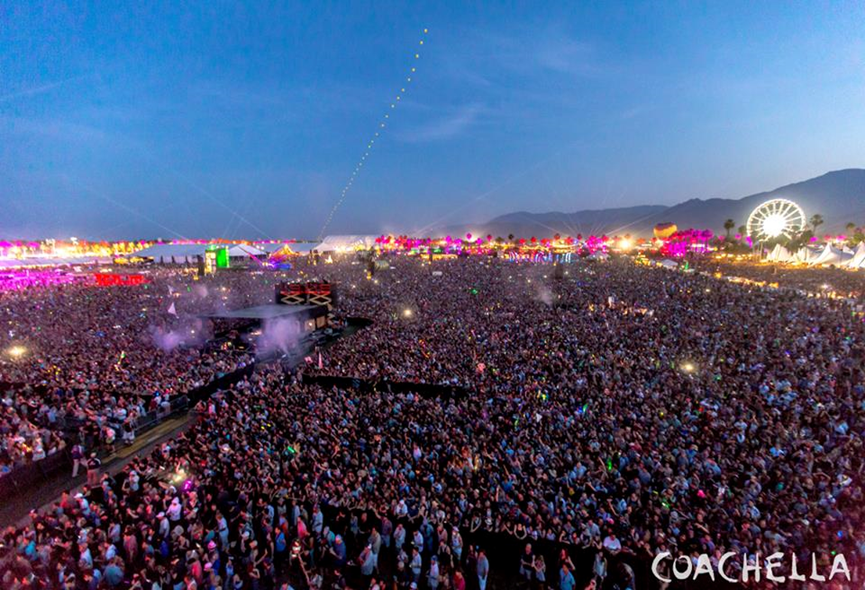 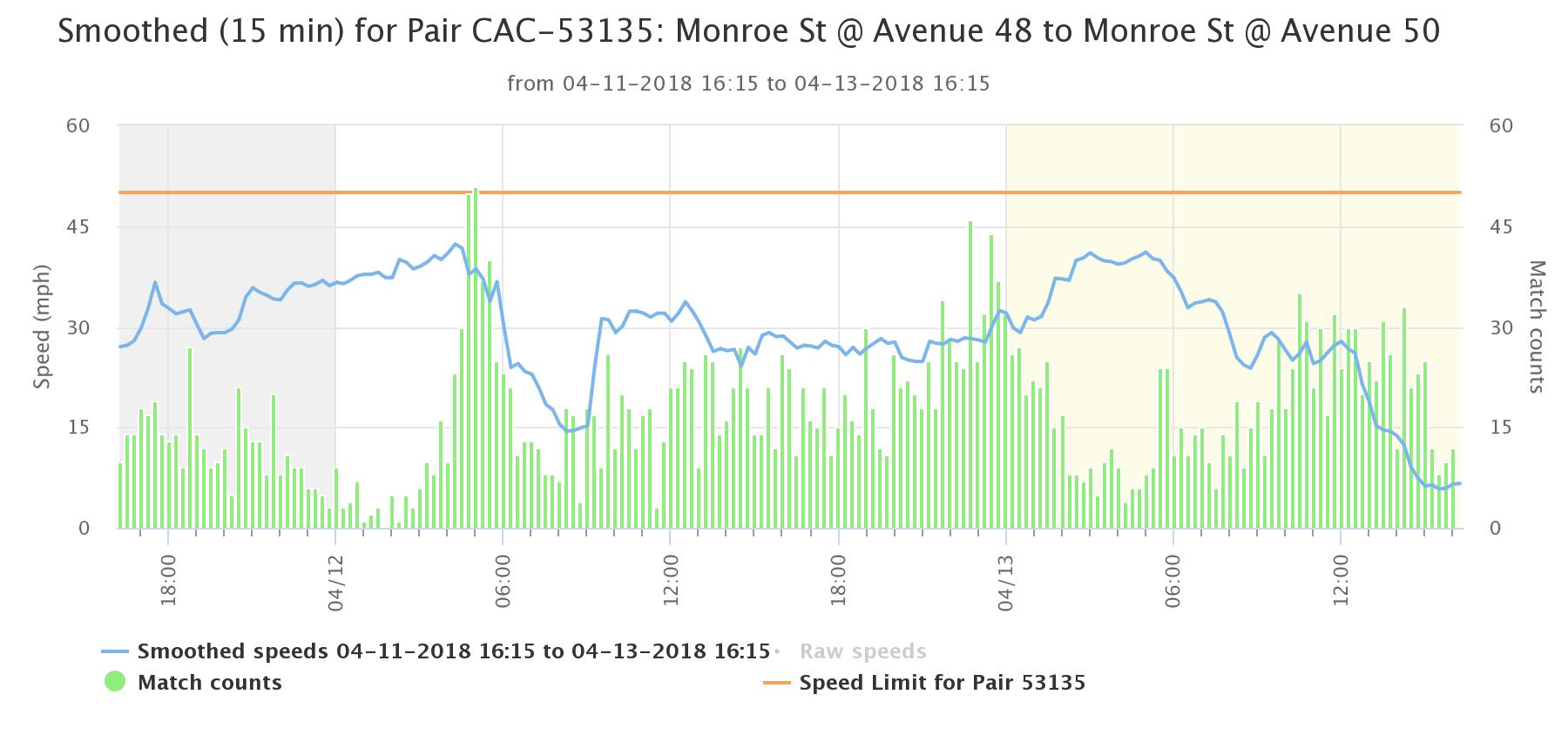 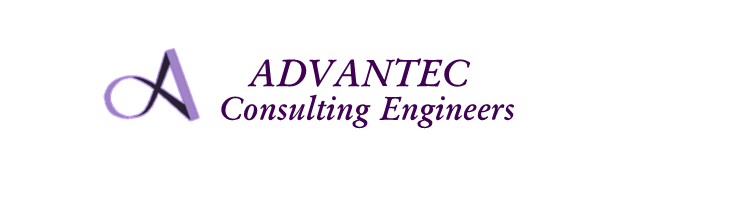 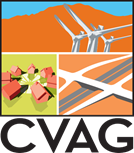 PREPARING THE COACHELLA VALLEY FOR A SMART REGION
Autonomous Shuttles
2019 SPaT Challenge
Cloud Based Technologies, 5G, etc.
Others?
READY FOR ITS AND CAV TECHNOLOGIES
PILOT PROJECTS / deployments
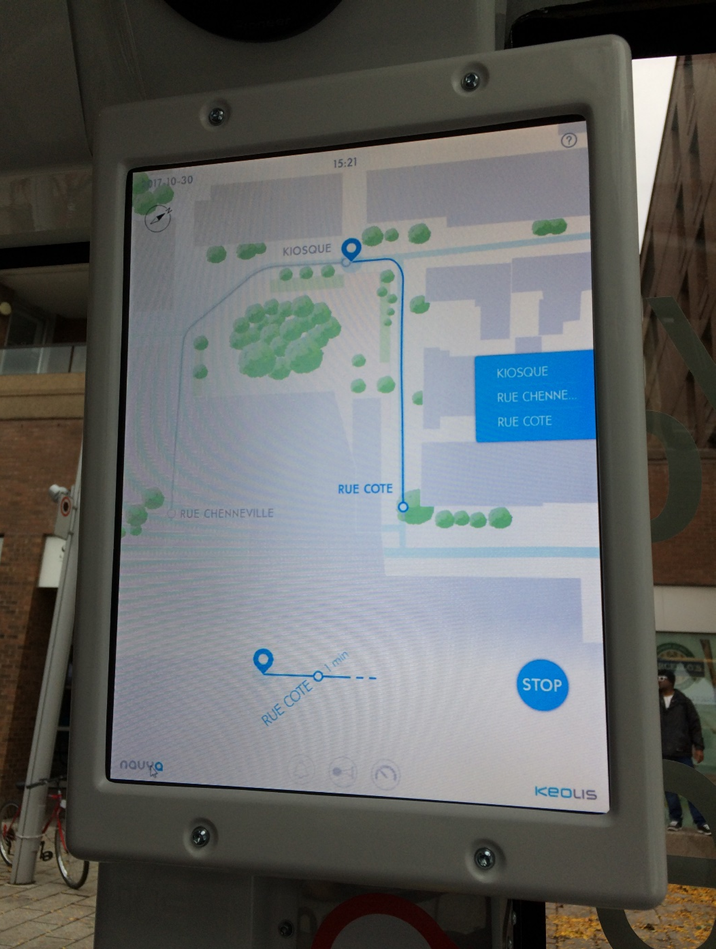 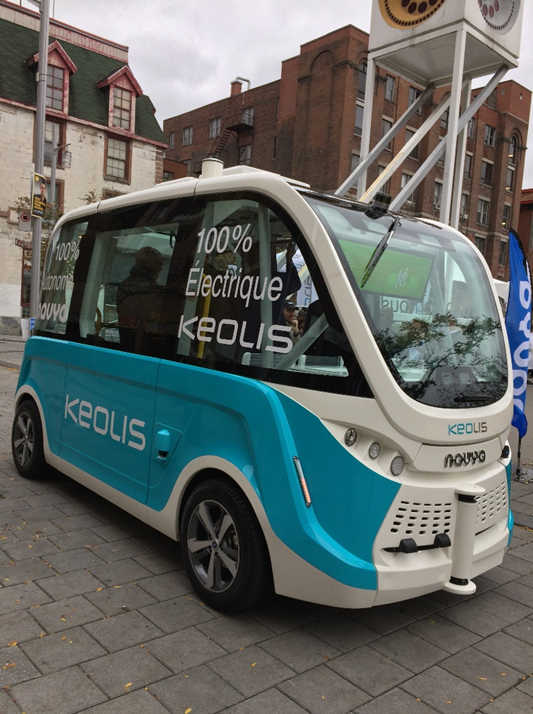 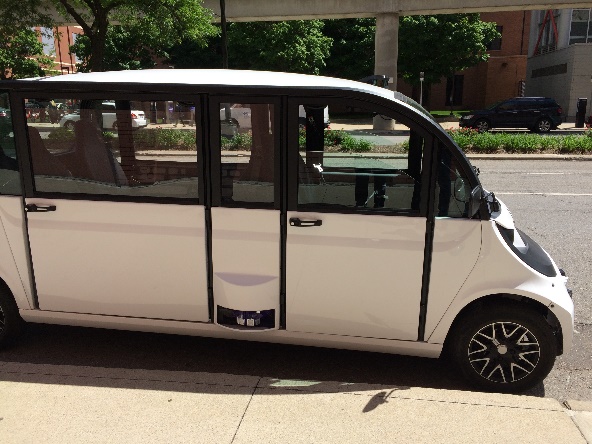 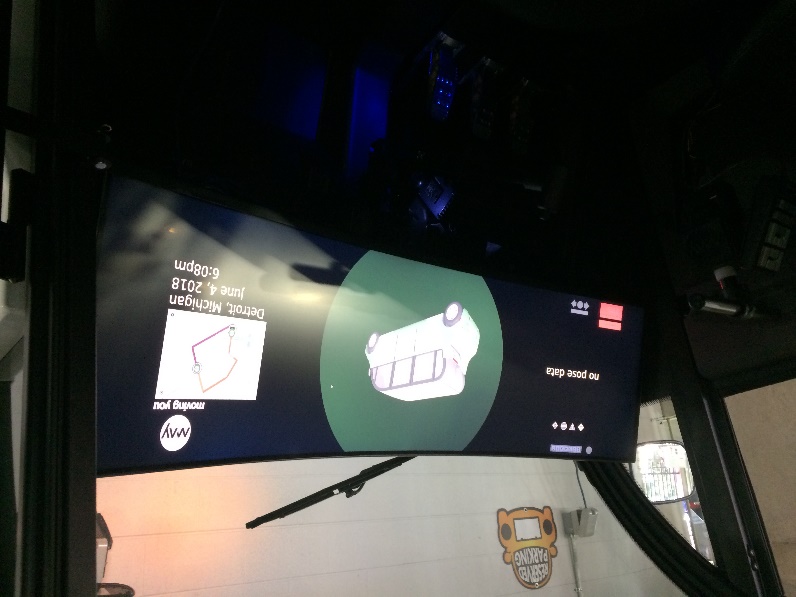 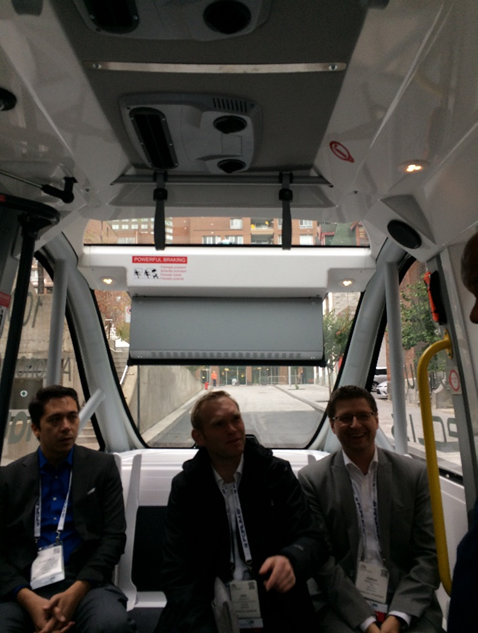 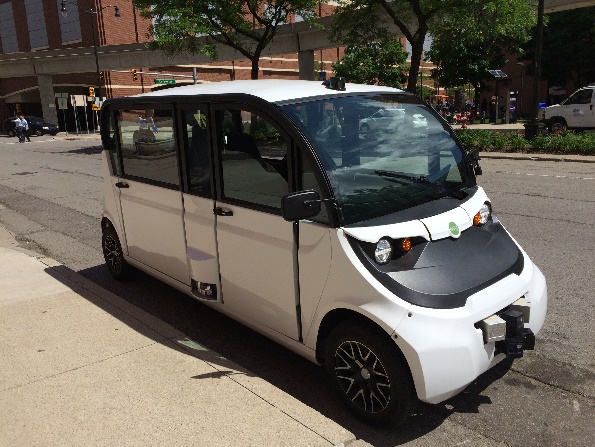 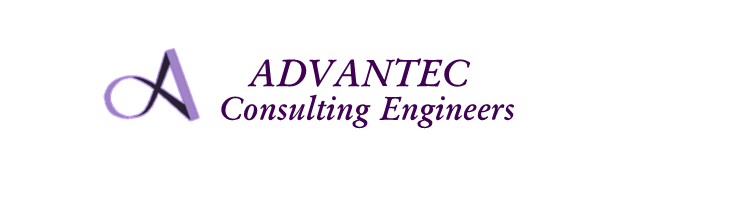 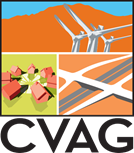